STUDY GUIDE
GENETICS-II MODULE
FOURTH YEAR MBBS
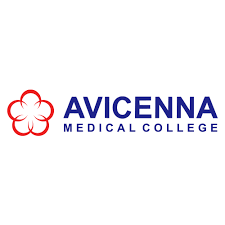 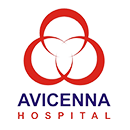 4th YEAR MBBS GENETICS-II MODULE
AVICENNA MEDICAL COLLEGE
STUDY GUIDE FOR GENETICS-II MODULE
Page | 2
4th YEAR MBBS GENETICS-II MODULE
AVICENNA  MEDICAL COLLEGE
Module name: Genetics-II

Year: Four	Duration: 1 week 
Timetable hours: Interactive Lectures, Case-Based Discussion (CBD), Clinical Rotations,  Presentations, Demonstrations, Skills, Self-Study

MODULE INTEGRATED COMMITTEE
DEPARTMENTS’ & RESOURCE PERSONS’ FACILITATING LEARNING
Page | 3
4th YEAR MBBS GENETICS-II MODULE
AVICENNA MEDICAL COLLEGE
INTRODUCTION

WHAT IS A STUDY GUIDE?
It is an aid to:
Inform students how student learning program of the module has been organized
Help students organize and manage their studies throughout the module
Guide students on assessment methods, rules and regulations
THE STUDY GUIDE:
Communicates information on organization and management of the module.  This will help the student to contact the right person in case of any difficulty.
Defines the objectives which are expected to be achieved at the end of the module.
Identifies the learning strategies such as lectures, small group teachings, clinical skills,  demonstration, tutorial and case based learning that will be implemented to achieve the  module objectives.
Provides a list of learning resources such as books, computer assisted learning programs,  web- links, journals, for students to consult in order to maximize their learning.
Highlights information on the contribution of continuous on the student’s overall performance.
Includes information on the assessment methods that will be held to determine every student’s  achievement of objectives.
Focuses on information pertaining to examination policy, rules and regulations.

CURRICULUM FRAMEWORK
Students will experience integrated curriculum similar to previous modules.

INTEGRATED CURRICULUM comprises system-based modules such as Eye/ENT, dermatology, genetics,  rehabilitation and neurosciences-II & psychiatry modules which link basic science knowledge to clinical  problems. Integrated teaching means that subjects are presented as a meaningful whole. Students will  be able to have better understanding of basic sciences when they repeatedly learn in relation to clinical  examples.

LEARNING EXPERIENCES: Case based integrated discussions, Task oriented learning followed by task  presentation, skills acquisition in skills lab, computer-based assignments, learning experiences in clinics,  wards.
Page | 4
4th YEAR MBBS GENETICS-II MODULE
AVICENNA MEDICAL COLLEGE
INTEGRATING DISCIPLINES OF GENETICS-II MODULE
MOLECULAR  PATHOLOGY
GENETICS-II  MODULE
PATHOLOGY
BIOCHEMISTRY
LEARNING METHODOLOGIES

The following teaching / learning methods are used to promote better understanding:

Interactive Lectures
Small Group Discussion
Case- Based Discussion (CBD)
Clinical Experiences
o	Clinical Rotations
Skills session

INTERACTIVE LECTURES: In large group, the lecturer introduces a topic or common clinical conditions and  explains the underlying phenomena through questions, pictures, videos of patients’ interviews,  exercises, etc. Students are actively involved in the learning process.

SMALL GROUP SESSION: This format helps students to clarify concepts, acquire skills or desired  attitudes. Sessions are structured with the help of specific exercises such as patient case, interviews or  discussion topics. Students exchange opinions and apply knowledge gained from lectures, tutorials and self  study. The facilitator role is to ask probing questions, summarize, or rephrase to help clarify concepts.
Page | 5
AVICENNA MEDICAL COLLEGE	4th YEAR MBBS GENETICS-II MODULE
CASE-BASED DISUCSSION (CBD): A small group discussion format where learning is focused around a series
of questions based on a clinical scenario. Students’ discuss and answer the questions applying relevant  knowledge gained previously in clinical and basic health sciences during the module and construct new  knowledge. The CBD will be provided by the concern department.
CLINICAL LEARNING EXPERIENCES: In small groups, students observe patients with signs and symptoms  in hospital wards, clinics and outreach centers. This helps students to relate knowledge of basic and  clinical sciences of the module and prepare for future practice.
o CLINICAL ROTATIONS: In small groups, students rotate in different wards like Medicine, Pediatrics,  Surgery, Obs & Gyne, ENT, Eye, Family Medicine clinics, outreach centers & Community Medicine  experiences. Here students observe patients, take histories and perform supervised clinical  examinations in outpatient and inpatient settings. They also get an opportunity to observe medical  personnel working as a team. These rotations help students relate basic medical and clinical  knowledge in diverse clinical areas.
SKILLS SESSION:
skills laboratory.
Skills relevant to respective module are observed and practiced where applicable in
SELF-DIRECTED STUDY: Students’ assume responsibilities of their own learning through individual study,  sharing and discussing with peers, seeking information from Learning Resource Center, teachers and  resource persons within and outside the college. Students can utilize  the time within the college  scheduled hours of self-study.
Page | 6
4th YEAR MBBS GENETICS-II MODULE
AVICENNA MEDICAL COLLEGE
MODULE 3: GENETICS II
INTRODUCTION
A genetic disorder is a disease that is caused by a change, or mutation, in an individual’s DNA sequence. These  mutations can be due to an error in DNA replication or due to environmental factors, such as cigarette smoke  and exposure to radiation, which cause changes in the DNA sequence.

Internationally, 3-5% of all births result in congenital malformations; 20-30% of all infant deaths are due to  genetic disorders; 30-50% of post-neonatal deaths are due to congenital malformations. 11.1% of pediatric  hospital admissions are for children with genetic disorders and 18.5% are children with other congenital  malformations; 12% of adult hospital admissions are for genetic causes. 50% of mental retardation, a common  global occurrence, has a genetic basis. Cancers are one of the most dreaded conditions; 15% of all cancers have  an inherited susceptibility whereas 10% of chronic diseases (heart, diabetes arthritis) which occur in the adult  population have a significant genetic component.

Pakistan has a high frequency of marriages among close cousins, i.e. consanguineous marriages. This  percentage is 62.70 — by far the highest among countries in the ‘consanguinity belt’ which includes countries  of the Middle East and the Sub continent. It is estimated that about 29 million people out of Pakistan’s 200  million population suffer from genetic defects attributable to close or first-cousin marriages.

Hence, it becomes imperative for medical graduates in Pakistan to understand how such conditions occur and  how they can be managed and prevented. Since genetics, and the pathophysiology of genetic disorders, is a  complex process, this topic was initially dealt with in the first spiral of the curriculum at a simpler level and is  now being re-visited at a more advanced level. In the first year, normal genetic processes were described so  that learners get a clear understanding of how chromosomes function.

In this 2nd spiral of Genetics, students will learn about the process of mutations, single gene defects and  techniques used to diagnose such disorders. You may experience various genetic disorders during the clinical  rotation and clerkship.

Reference: JSMU Study guide dated May 10th, 2018
Page | 7
4th YEAR MBBS GENETICS-II MODULE
AVICENNA MEDICAL COLLEGE
COURSE OBJECTIVES AND STRATEGIES

By the end of Genetics-II module students should be able to:
Page | 8
4th YEAR MBBS GENETICS-II MODULE
AVICENNA MEDICAL COLLEGE
Apart from attending daily scheduled  sessions, students too should engage in  self-study to ensure that all the objectives  are covered
Page | 9
4th YEAR MBBS GENETICS-II MODULE
AVICENNA MEDICAL COLLEGE
LEARNING RESOURCES
SUBJECT
RESOURCES
TEXTBOOKS
Harper’s Illustrated Biochemistry
Lehninger Principle of Biochemistry
Biochemistry by Devlin
BIOCHEMISTRY
TEXT BOOKS
Robbins & Cotran, Pathologic Basis of Disease, 9th edition.
Rapid Review Pathology, 4th edition by Edward F. Goljan MD
PATHOLOGY
WEBSITES:
http://library.med.utah.edu/WebPath/webpath.html
http://www.pathologyatlas.ro/
REFERENCE BOOK:
MOLECULAR PATHOLOGY
1. Thompson & Thompson Genetics in Medicine 8th Edition
ADDITIONAL LEARNING RESOURCES
Page | 10
4th YEAR MBBS GENETICS-II MODULE
AVICENNA MEDICAL COLLEGE
ASSESSMENT METHODS:

Theory:
Best Choice Questions (BCQs) also known as MCQs (Multiple Choice Questions) are used to assess  objectives covered in each module.

A BCQ has a statement or clinical scenario followed by four options (likely answer).
Students after reading the statement/scenario select ONE, the most appropriate response  from the given list of options.
Correct answer carries one mark, and incorrect ‘zero mark’. There is no negative marking.
Students mark their responses on specified computer-based/OMR sheet designed for  AVMC


OSPE/OSCE: Objective Structured Practical/Clinical Examination:

Each student will be assessed on the same content and have same time to complete the task.
Comprise of 12-25 stations.
Each station may assess a variety of clinical tasks, these tasks may include history taking, physical  examination, skills and application of skills and knowledge
Stations are observed, unobserved, interactive and rest stations.
Observed and interactive stations will be assessed by internal or external examiners.
Unobserved will be static stations in which there may be an X-ray, Labs reports, pictures, clinical  scenarios with related questions for students to answer.
Rest station is a station where there is no task given and in this time student can organize  his/her thoughts.


Internal Evaluation
Students will be assessed to determine achievement of module objectives through the following:
Module Examination: will be scheduled on completion of each module. The method of  examination comprises theory exam which includes BCQs and OSPE (Objective Structured Practical  Examination).
Graded Assessment of students by Individual Department: Quiz, viva, practical, assignment, small  group activities such as CBL, TBL, TOL, online assessment, ward activities, examination, and log  book.
Marks of both modular examination and graded assessment will constitute 20% weightage.
As per UHS policy, this 20% will be added by UHS  to Final Theory Examination.
Page | 11
4th YEAR MBBS GENETICS-II MODULE
AVICENNA MEDICAL COLLEGE
Formative Assessment
Individual department may hold quiz or short answer questions to help students assess their  own learning. The marks obtained are not included in the internal evaluation
More than 75% attendance is needed  to sit for the modular examinations
Page | 12
4th YEAR MBBS GENETICS-II MODULE
AVICENNA MEDICAL COLLEGE
MODULAR EXAMINATION RULES & REGULATIONS (AVMC)

Student must report to examination hall/venue, 30 minutes before the exam.
Exam will begin sharp at the given time.
No student will be allowed to enter the examination hall after 15 minutes of scheduled  examination time.
Students must sit according to their roll numbers mentioned on the seats.
Cell phones are strictly not allowed in examination hall.
If any student is found with cell phone in any mode (silent, switched off or on) he/she will be not be  allowed to continue their exam.
No students will be allowed to sit in exam without University Admit Card,  AVMC College ID Card and  Lab Coat
Student must bring the following stationary items for the exam: Pen, Pencil, Eraser, and  Sharpener.
Indiscipline in the exam hall/venue is not acceptable. Students must not possess any written  material or communicate with their fellow students.


UHS  Grading System

It will be based on GPA – 4 system
A candidate obtaining GPA less than 2.00 (50%) is declared un-graded (fail).
Cumulative transcript is issued at the end of clearance of all modules.
Page | 13